«Проект «Созвездие ДОБРОвольцев»»
Городской конкурс «Воспитать человека»
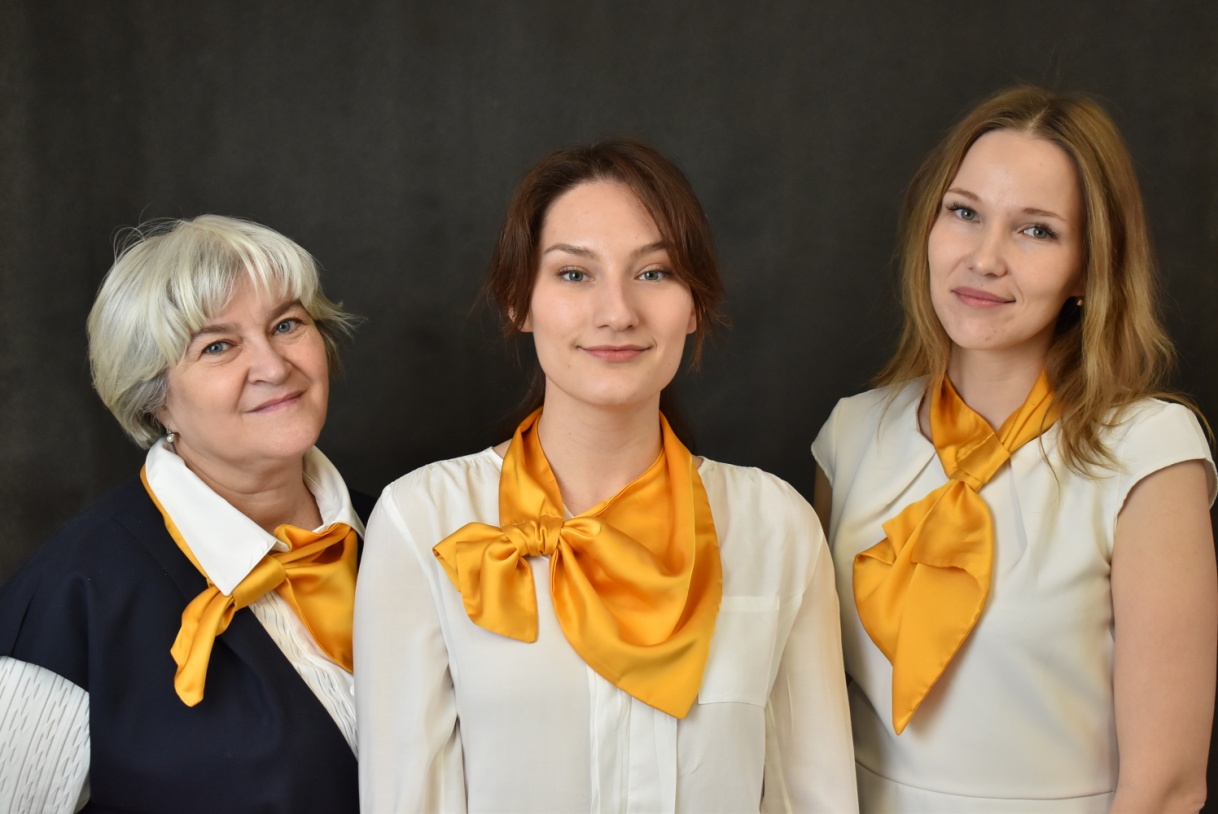 Березовая Ксения Олеговна, Черепанова Елена Владимировна,Белицкая Екатерина Вениаминовна, МАОУ СОШ №215 «Созвездие»
«Созвездие ДОБРОвольцев»
Акции и мероприятия проекта
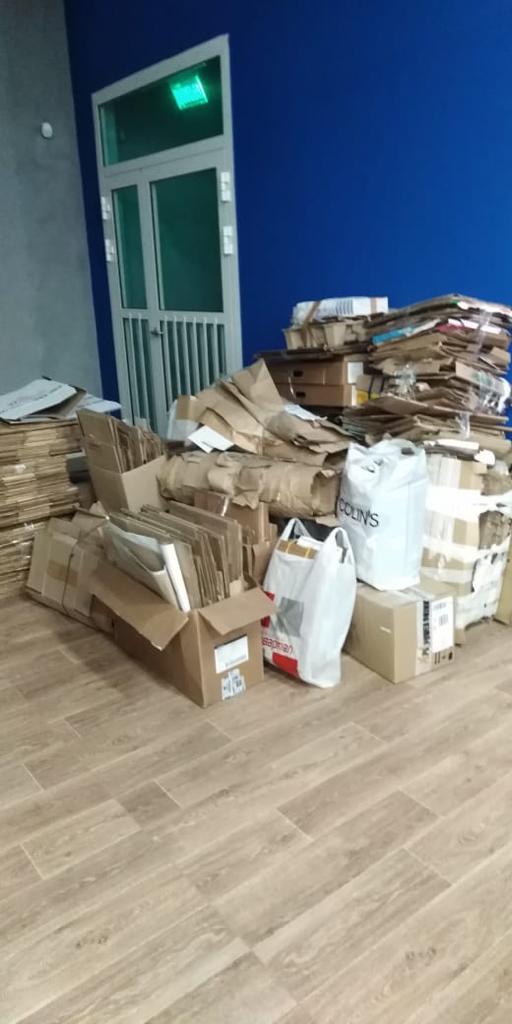 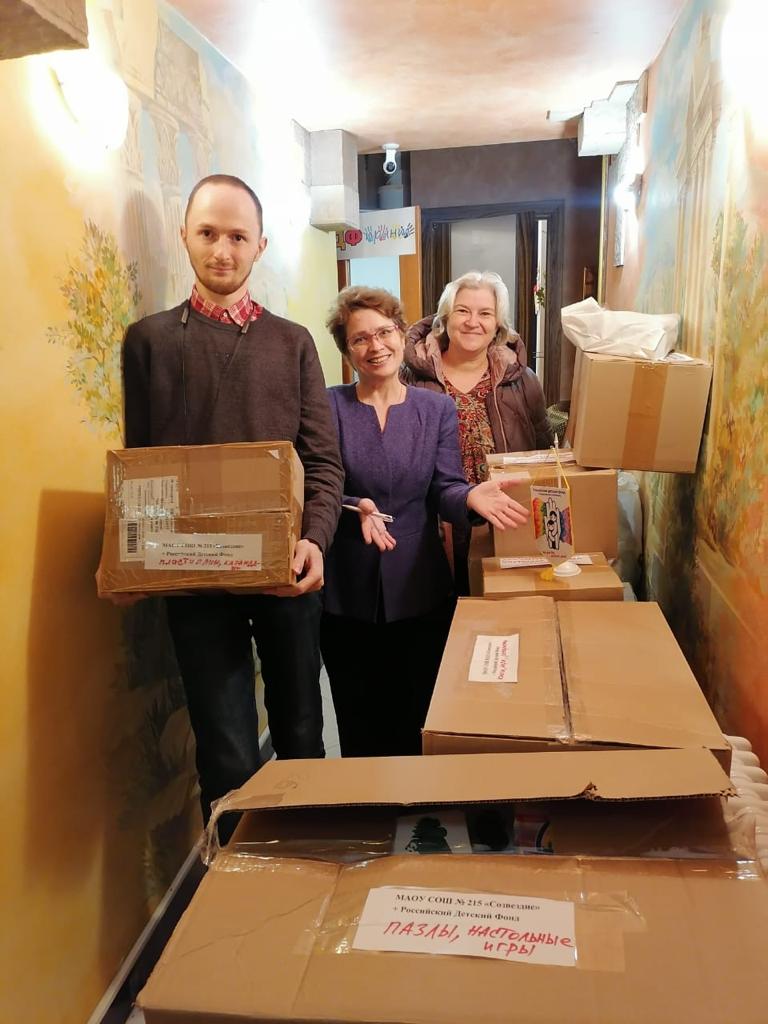 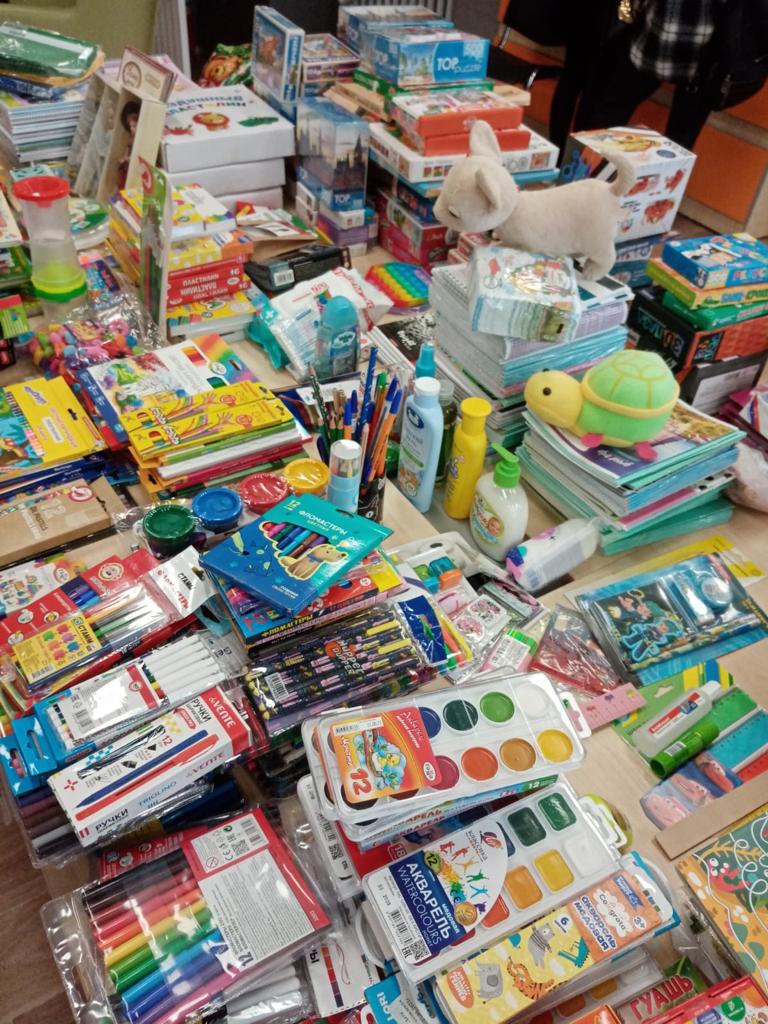 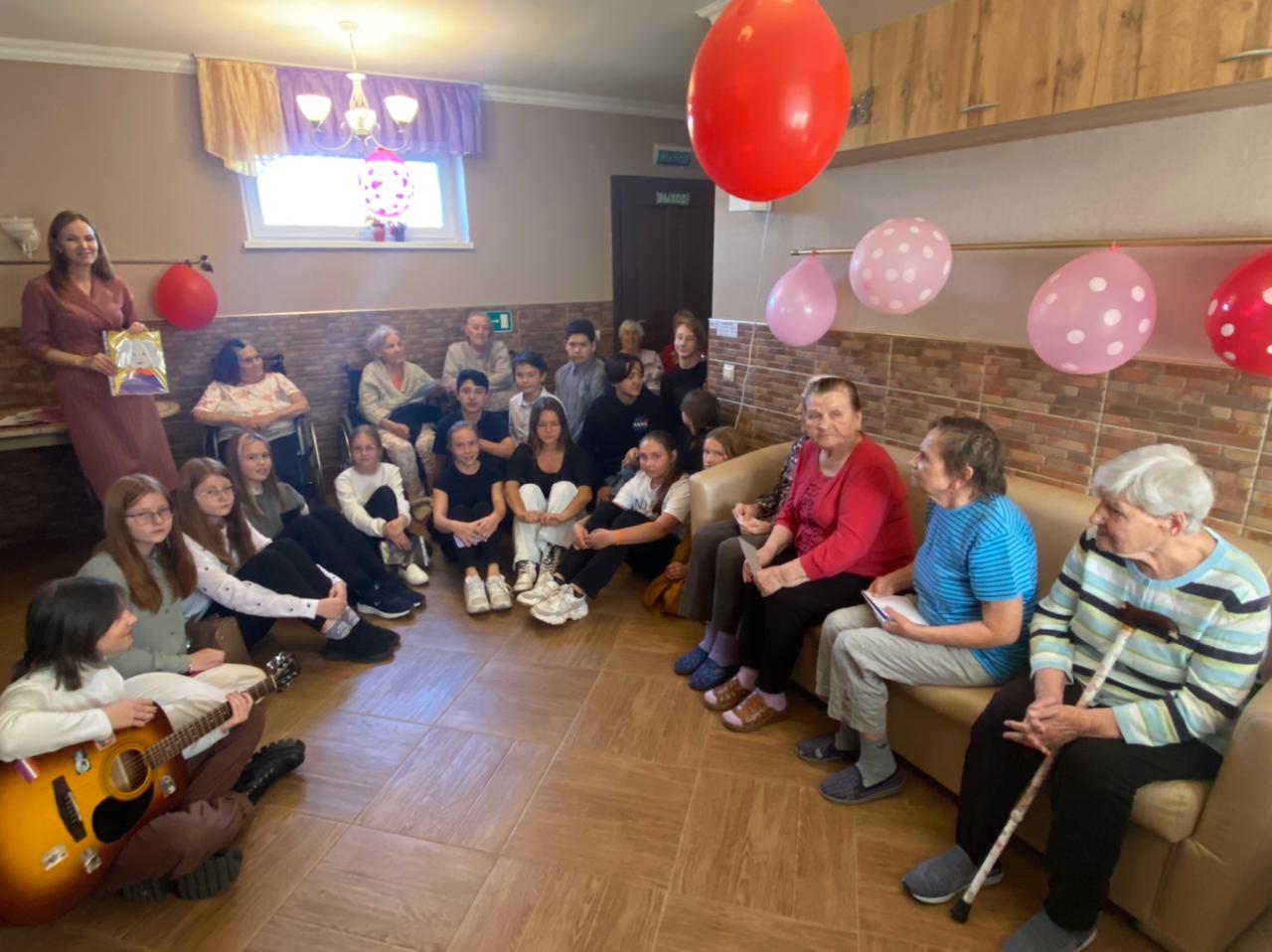 В акциях участвуюти дети,и родители,и сотрудники школы
Опрос об участии в проекте (174 респондента)
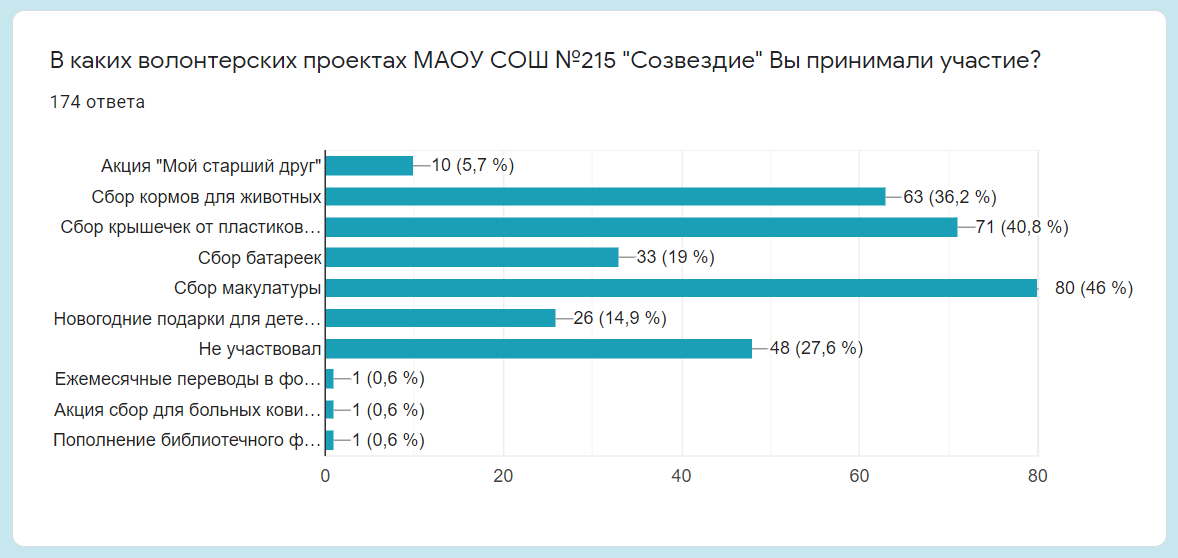 Участие вдохновляет на подвиги
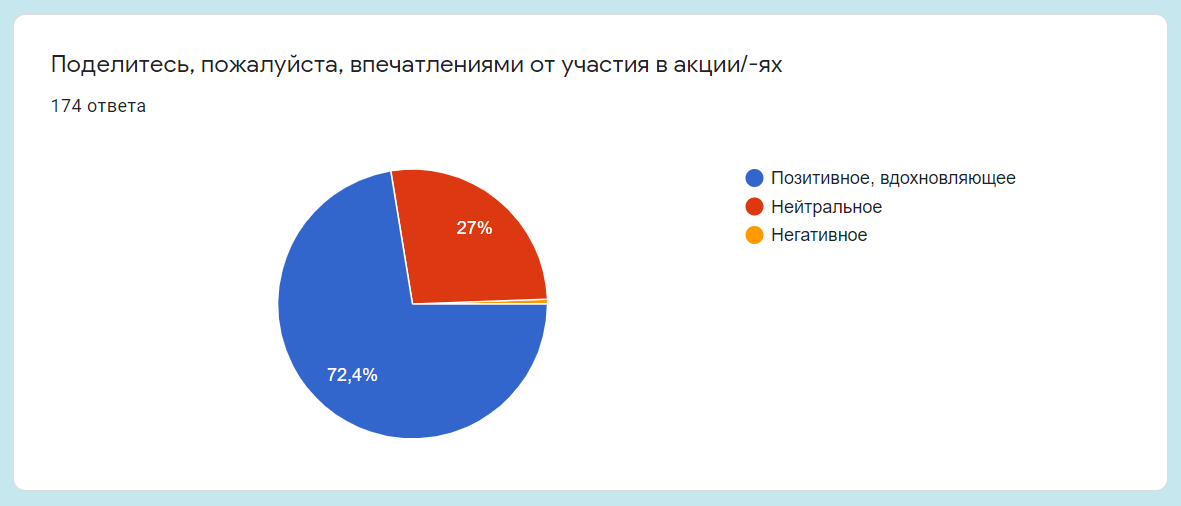 Участие в будущих мероприятиях
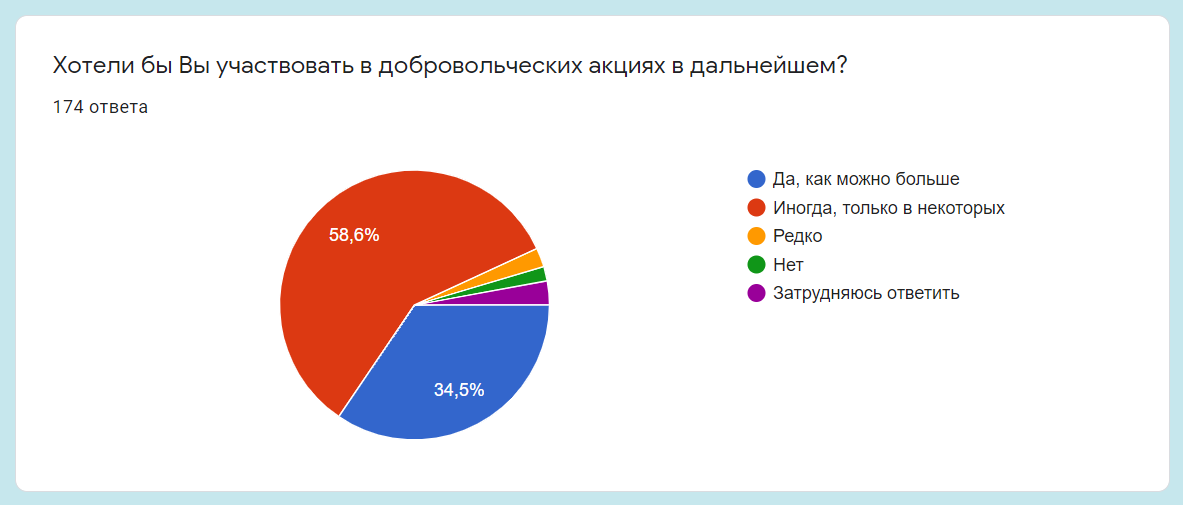 Участие в проекте
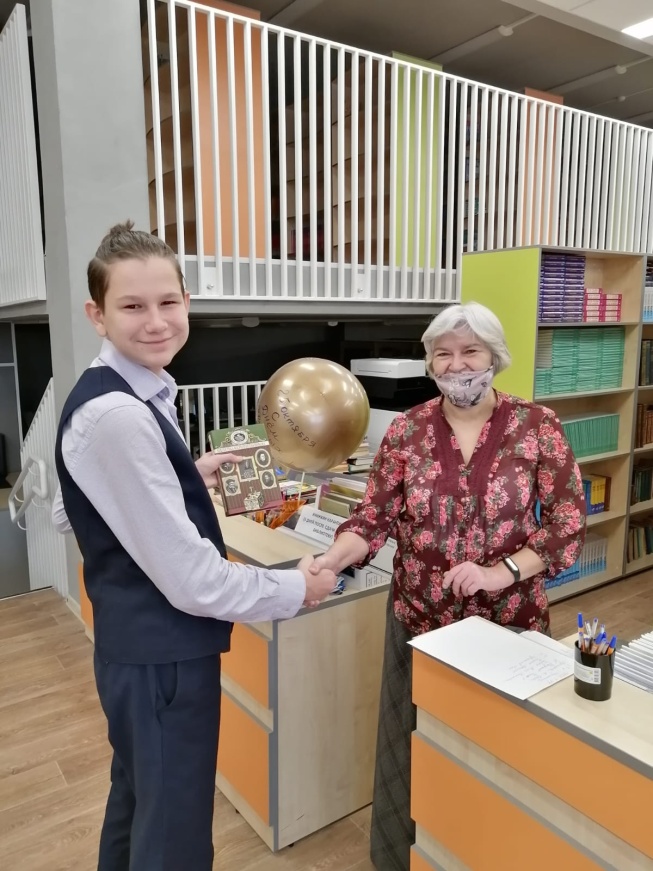 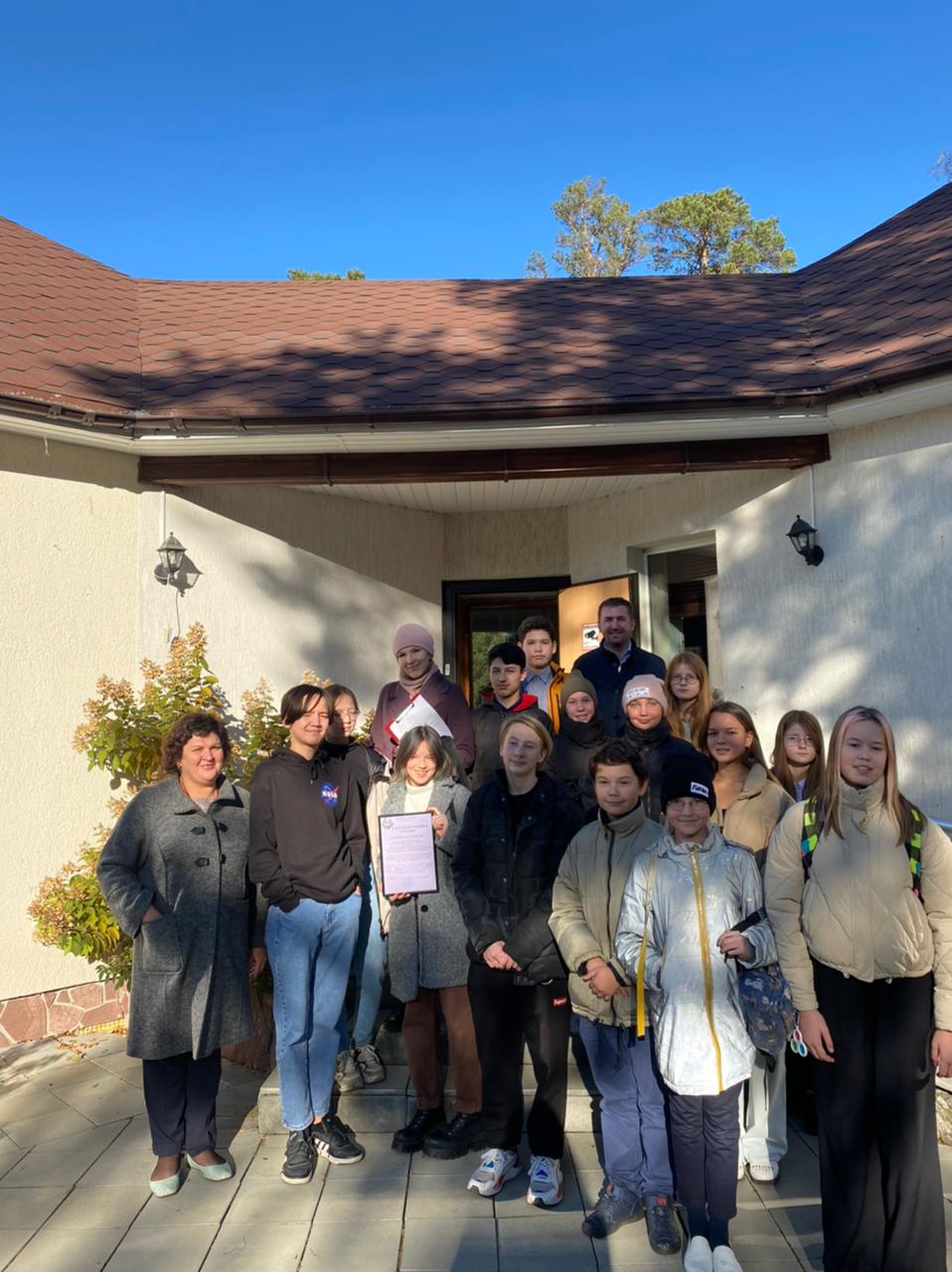 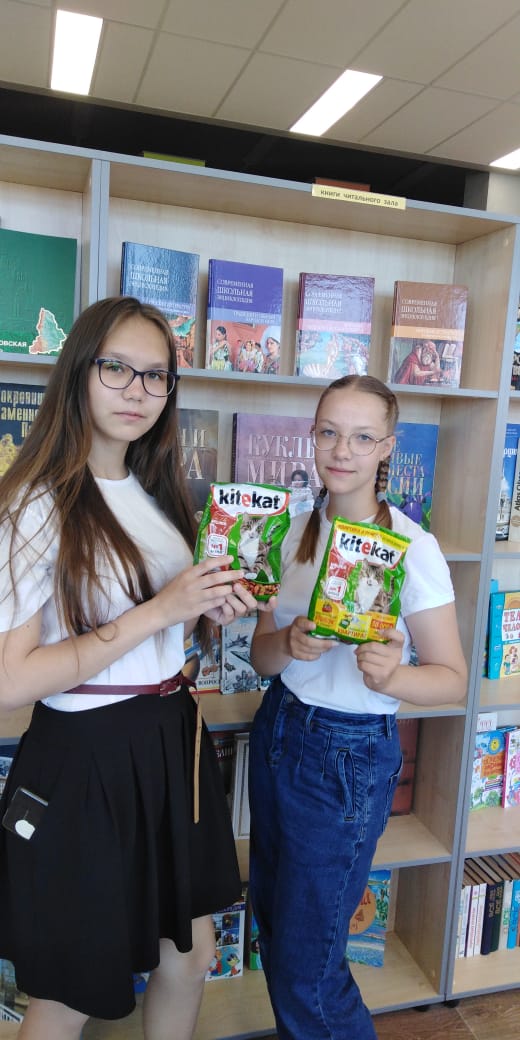 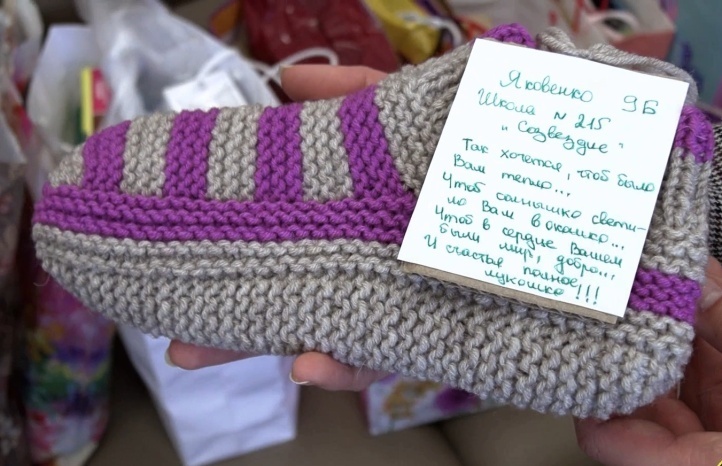 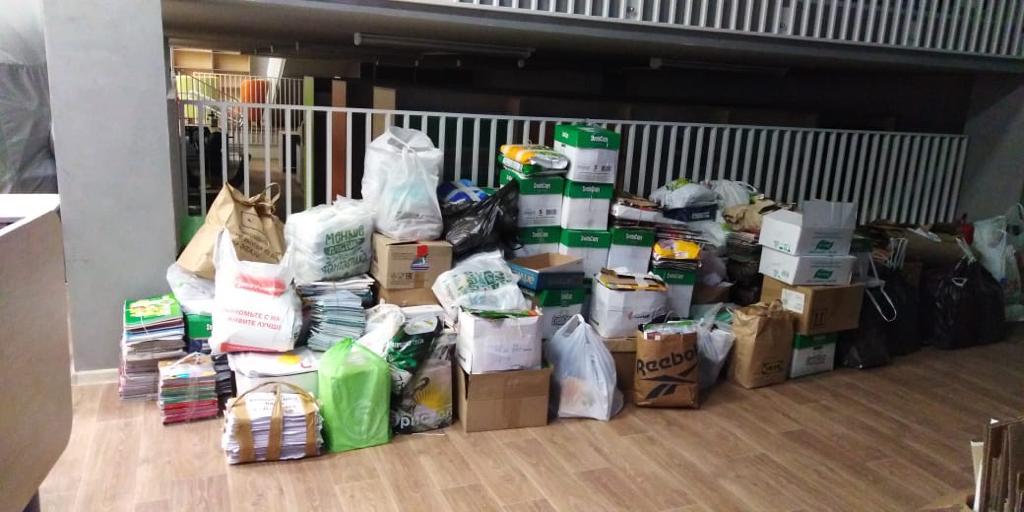 Наше педагогическое кредо
«Воспитание человека – это не просто обучение, не просто демонстрация достойного примера, но это предоставление возможности проявить внутреннюю красоту в действии»
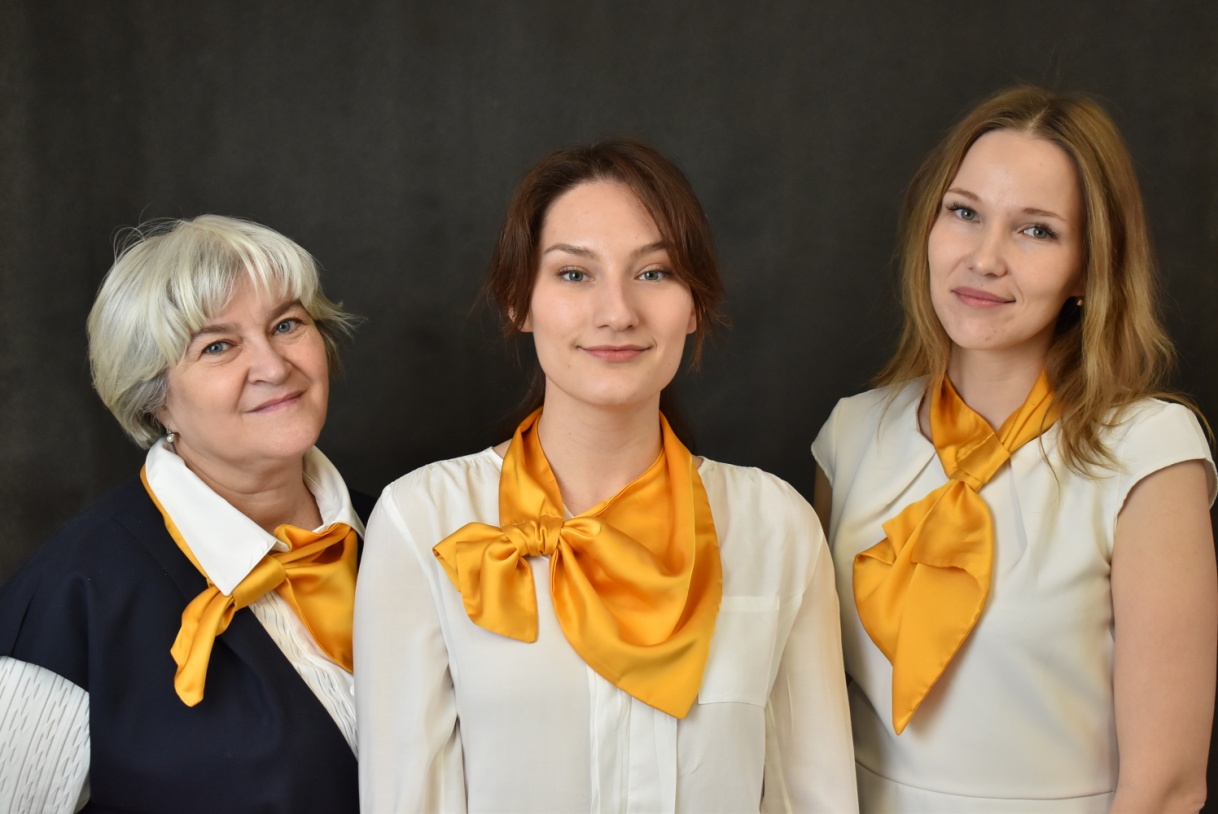 Спасибо
за внимание!